The Conyers Church of Christ has a Great Future
May 3rd, 2015
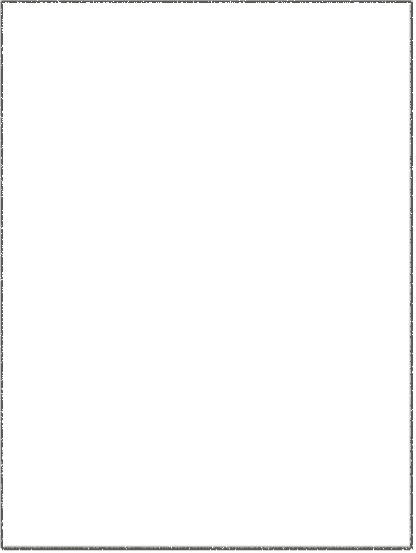 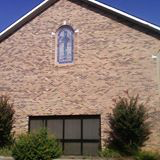 The Conyers Church of Christ
Matthew 16: 13-18
[Speaker Notes: TITLE: “CONYERS CHURCH OF CHRIST HAS A FANTASTIC FUTURE!”

INTRODUCTION: A. Human beings are not very good at predicting the future 

Just listen to some of these predictions made by people who thought they knew what they were talking about:]
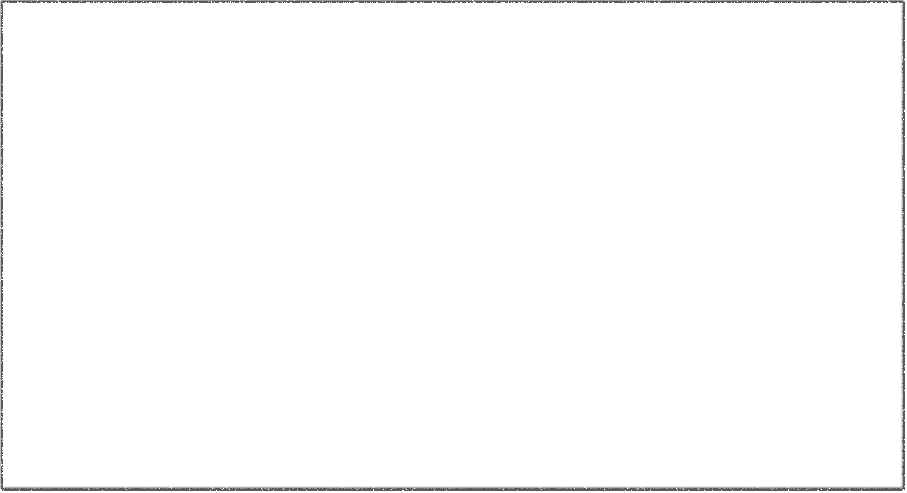 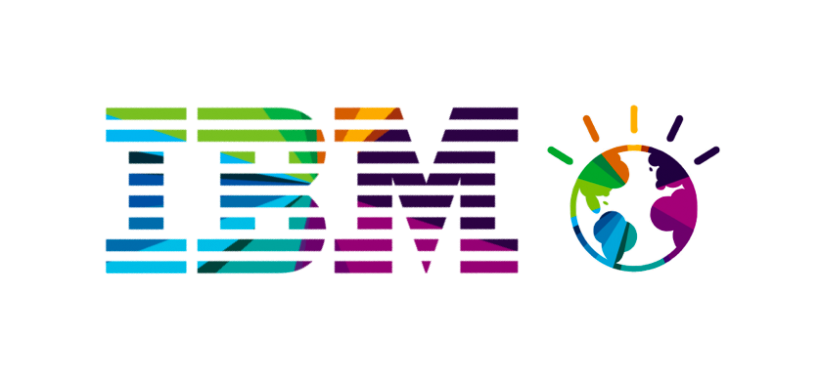 [Speaker Notes: “I think there is a world market for maybe five computers.” 

- Thomas Watson, Chairman of IBM, 1943]
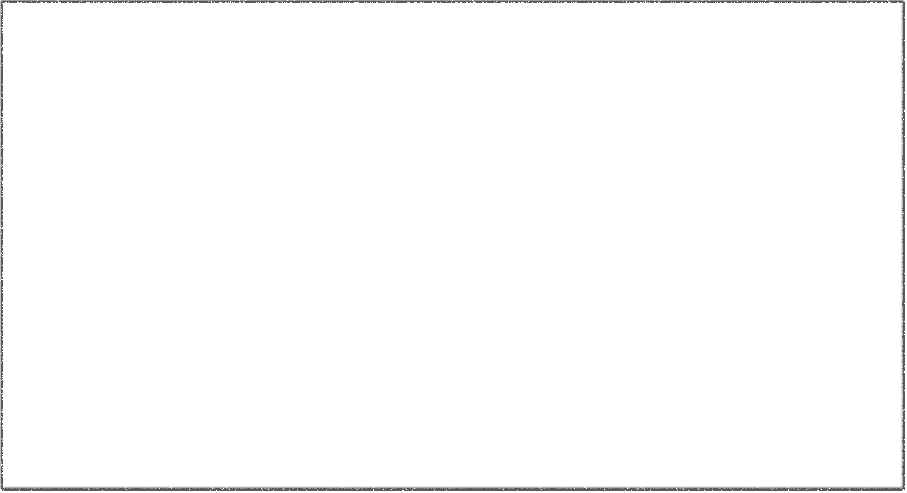 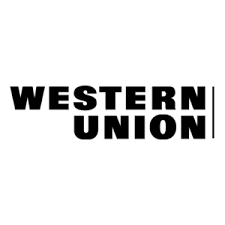 [Speaker Notes: “This ‘telephone’ has too many shortcomings to be seriously considered as a means of communication. The device is inherently of no value to us.” 

- Western Union internal memo, 1876.]
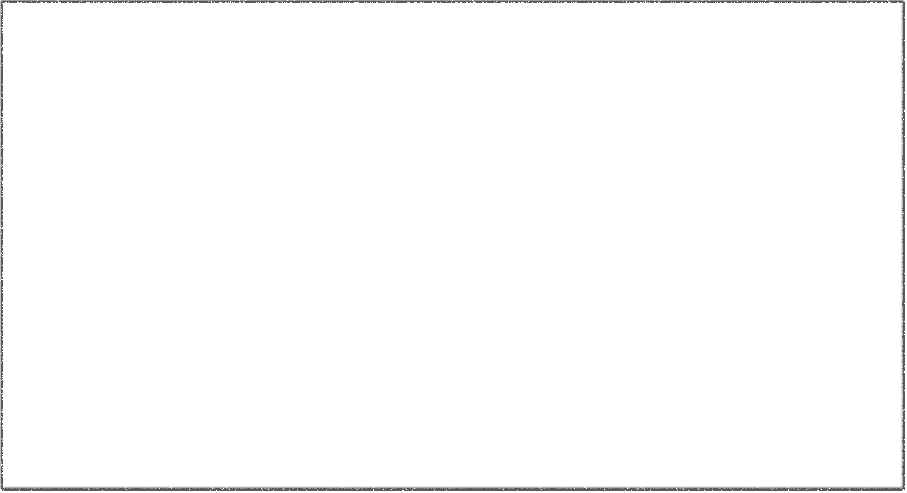 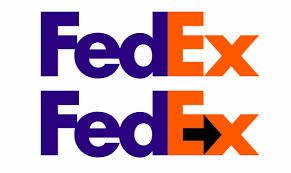 [Speaker Notes: “The concept is interesting and well-formed, but in order to earn better than a ‘C,’ the idea must be feasible.” 

- A Yale University management professor in response to Fred Smith’s paper proposing reliable overnight delivery service. 

--Smith went on to found Federal Express Corp.]
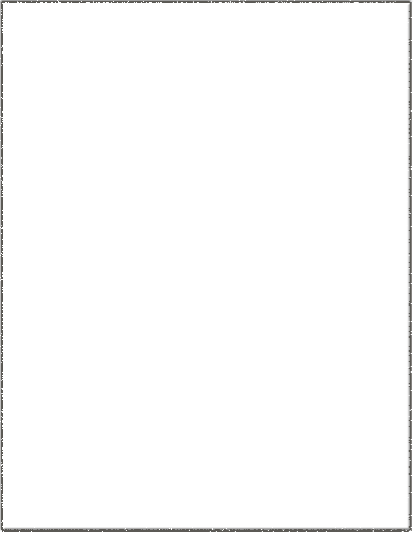 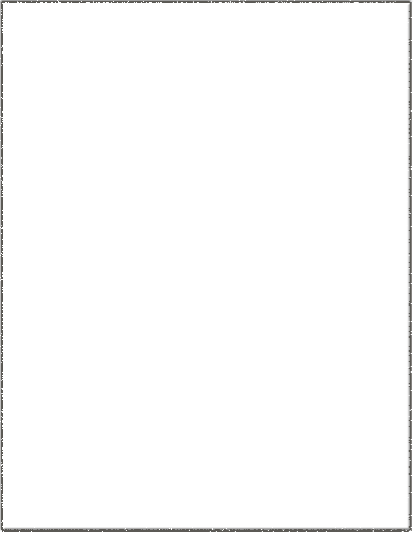 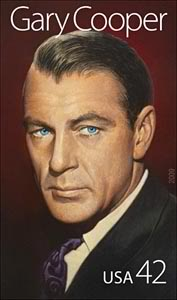 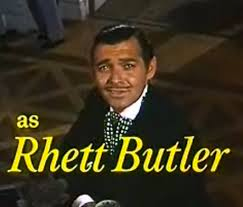 [Speaker Notes: “I’m just glad it’ll be Clark Gable who’s falling on his face and not Gary Cooper.” 

--Gary Cooper on his decision not to take the leading role in “Gone With The Wind.”]
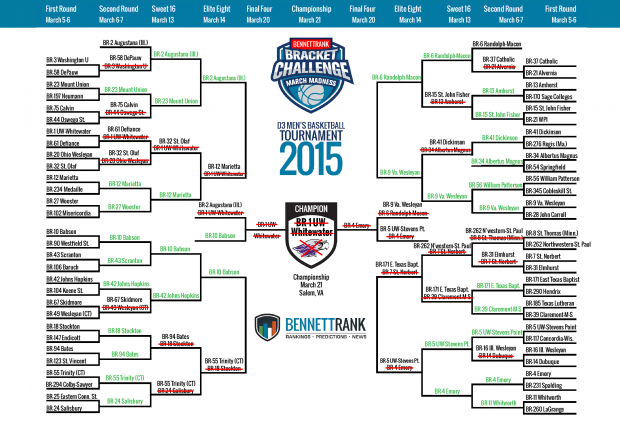 The Conyers Church of Christ
Jesus warns us about the Future
Matthew 6:34
[Speaker Notes: --Matthew 6:34 – 

“Therefore do not worry about tomorrow, for tomorrow will care about itself.  Each day has enough trouble of its own.”]
The Conyers Church of Christ
What kind of future do we have?
The Church of Ephesus 
(A Loveless Church)
Revelation 2: 4-5
[Speaker Notes: What kind of future do we have?

Jesus warned one congregation that their future didn’t look very bright. (ADVANCE SLIDE)

Church at Ephesus in Rev. 2:4-5 

“Yet I hold this against you: You have forsaken your first love. Remember the height from which you have fallen! Repent and do the things you did at first. If you do not repent, I will come to you and remove your lamp stand from its place.”

What is the guarantee that the future of the CONYERS CHURCH OF CHRIST will be bright?

(CHANGE SLIDE)]
The Conyers Church of Christ
Why the Conyers Church of Christ Can Look Forward to a Great Future!
Matthew 16: 13-19
[Speaker Notes: I can guarantee you today that CONYERS CHURCH OF CHRIST can be a great church with a fantastic future!

How can I do that?  How can I stand here today and guarantee a great future?

TEXT: MATTHEW 16:13-19

When Jesus came into the region of Caesarea Philippi, He asked His disciples, saying, “Who do men say that I, the Son of Man, am?”
So they said, “Some say John the Baptist, some Elijah, and other Jeremiah or one of the prophets.”
He said to them, “But who do you say that I am?”
Simon Peter answered and said, “You are the Christ, the Son of the living God.”
Jesus answered and said to him, “Blessed are you Simon Bar-Jonah, for flesh and blood has not revealed this to you, but My Father who is in heaven.  And I also say to you that you are Peter, and on this rock I will build My church, and the gates of Hades shall not prevail against it.  And I will give you the keys of the kingdom of heaven, and whatever you bind on earth will be bound in heaven, and what ever you loose on earth will be loosed in heaven.”

	Based on the word of God, I want to tell you 3 reasons that the 
CONYERS CHURCH OF CHRIST can look forward to a great future! (CHANGE SLIDE)]
The Conyers Church of Christ
First Reason We have a Great Future:  Imperfect People
1 Corinthians 1: 27 & 28
“But God has chosen the foolish things of the world to put to shame the wise, and God has chosen the weak things of the world to put to shame the things which are mighty; and the base things of the world and the the things which are despised God has chosen, and the things which are not, to bring to nothing the things that are.”
[Speaker Notes: The first reason for believing that the CONYERS CHURCH OF CHRIST can have a fantastic future: God Delights in Using Imperfect People.

When God builds a church, He always uses weak and imperfect people.

If we were going to choose people for a great task, we would 	probably look for someone who has 
	accomplished great things; someone with proven skills.

An entrepreneur who has been successful at building a thriving business

A great humanitarian who has been successful at alleviating great need.

An athlete who has been successful at accomplishing great feats. (ADVANCE SLIDE)

But God has chosen a different method

1 Corinthians 1:27 & 28 

“But God chose the foolish things of the world to shame the wise; God chose the weak things of the world to shame the strong. He chose the lowly things of this world and the despised things and the thing that are not to nullify the things that are.”

Can Jesus use those who have accomplished great things in other areas for His kingdom?
Most certainly HE can!

He just chooses to use those of us who are imperfect so that He can teach us what we can do through Him.

He does it to remind us that “what is impossible with man is possible with God.”

God can use you in the process of “building the church”

Help me with a little demonstration:

(1). Take a look at the person on your left
(2). Now, take a look at the person on your right
(3). Now take a look at the person sitting in front of you
(4). Now take a look at the person behind you
(5). Now take a look up here

Would you use any of these people to build the church? (CHANGE SLIDE)]
The Conyers Church of Christ
2 Corinthians 4:7
But we have the treasure in earthen vessels, that the excellence of the power may be of God and not of us.
[Speaker Notes: God can use all of us!

2 Corinthians 4:7
“But we have this treasure (meaning the Gospel) in earthen vessels,(referring to our frailty and unworthiness) (why?) to show that the excellence of the power may be of God and not of us.”

All God wants is normal, weak people who will place themselves at His disposal and allow the empowerment of His Holy Spirit to work in their lives.

(CHANGE SLIDE)]
The Conyers Church of Christ
Second Reason We have a Great Future:
Christ is Building the Church

Matthew 16 :18 “…on this rock I will build My church,…”
Two Great Truths from this verse!
Acts 20:28
[Speaker Notes: The second reason for believing that the CONYERS CHURCH OF CHRIST can have a fantastic future: 

Christ is building the church

Look at vs. 18 – “…on this rock I will build My church…”

Two great truths here:

1st truth: Jesus is building the church!

It’s Not just a prediction or a promise.  It’s a constitutional declaration!

Jesus will handle the building process.

He does use us as His instruments but it is Jesus who is building the church.

Paul reminds us in 1 Corinthians 3:6 – “I planted the seed, Apollos watered, but God gave the increase.”

2nd truth: It is His church

We forget that fact sometimes, don’t we?

We find ourselves talking about our church and their church and this church and that church 
	but if it’s THE CHURCH, it belongs to Jesus Christ.

Jesus Christ is the one who paid the price for the church (ADVANCE SLIDE)
 
Acts 20:28 (Paul meets with the Elders at the church in Ephesus)

“Therefore take heed to yourselves and to all the flock, among which the Holy Spirit has made you overseers, to shepherd the church of God which He purchased with His own blood.”

Those two great truths take a lot of pressure off of us.

We wouldn’t know how to build a church if our very lives depended on it.

Psalms127:1 teaches us – “Unless the LORD build the house, its builders labor in vain.”

Jesus must be the one who builds the church.

If Jesus doesn’t build the church, we’re all in trouble!

(CHANGE SLIDE)]
The Conyers Church of Christ
Third Reason We have a Great Future:  
The Gates of Hades Will Not Prevail Against It!
The Church is not to be Defensive, it is to be Offensive.
[Speaker Notes: The third reason for believing that the CONYERS CHURCH OF CHRIST can have a fantastic future: 

The Gates of Hades Will Not Prevail Against It.

Jesus promised the He would always cause His church to 	triumph over Satan and his army.

One other thing I want to point out from a particular phrase is Jesus’ statement:

Some have confused the positioning of the church and the gates of Hades!

I used to think this verse meant that the church was taking a defensive position against the onslaught of the gates of hades. (ADVANCE SLIDE)

I finally realized a number of years ago that the church is not on the defensive but on the offensive.

When you have a walled city, as in Biblical times, the gates were not primarily to let people in but to keep them out.

Therefore, along with the walls, the gates were defensive, meaning the Gates of Hades are the defense for Satan.

Jesus is telling us that it is the church that should be attacking the position held by the minions of hell and that in this attack, we will be one day guaranteed victory! (CHANGE SLIDE)]
The Conyers Church of Christ
How the Conyers Church of Christ Can Guarantee a Great Future!
* Keep the Main Thing the Main Thing!
*Always let the Bible be your Guide and Rule of Practice!
*Protect the Unity of the Congregation Vigorously!
*Realize that Repentance is not just for Non-Christians!
*Offer Forgiveness freely to Any you feel my have Wronged you!
*Focus on being People of Faith!
[Speaker Notes: HOW THE CONYERS CHURCH OF CHRIST CAN GUARANTEE A GREAT FUTURE

There are 6 that I want to touch on!

1. Keep the main thing the main thing!

The mission statement of THE CONYERS CHURCH OF CHRIST is: 

“to get each and every person in the congregation , our families, our friends, and as many other people as possible to Heaven!”

How many of you know that mission statement?

If I asked you to repeat it back to me, how many of you could?

I want to challenge everyone in this congregation to memorize this mission statement.  If you are visiting today with us, and you don’t know your congregation’s mission statement, ask your elders and then memorize it and challenge your brothers and sisters.

I believe Rick Warren’s statement is true: 

“A great commitment to the Great Commandments and the Great Commission will produce a great church.”

The Great Commandments: love God with all your heart, your soul, and your mind and love neighbor as yourself!

The Great Commission: seeking to make others disciples of Jesus Christ through baptism and teaching.

According to latest statistics, 52.9% of Rockdale Co., 59.6% 	of Newton Co. and 64.8% of DeKalb Co.  claims no religious affiliation

In the three counties, the population is 894,414; 63% or 564,090 souls claim no religious affiliation.

Matthew 9:36 - 38:

But when He saw the multitudes, He was moved with compassion for them, because they were weary and scattered, like sheep having no shepherd.  Then He said to His disciples, “The harvest truly is plentiful, but the laborers are few.  Therefore pray the Lord of the harvest to send out laborers into His harvest.”

Don’t get sidetracked into thinking we’re doing what God wants us to do by just preserving certain traditions or by just attending church.

Keep the main thing the main thing
Everything else is trivial!  (ADVANCE SLIDE)


2. Always let the Bible be your guide and rule of practice in everything

The early Restoration Movement people were known as “people of the book”

One of their teaching statements put it this way: “Where the Bible speaks, we speak. Where the Bible is silent, we are silent.”

Hebrews 4:12 - “For the word of God is living and powerful, and sharper than any two--edged sword, piercing even to the division of soul and spirit, and of joints and marrow, and judges the thoughts and attitudes of the heart.  (ADVANCE SLIDE)

Tonto and the Lone Ranger were riding through a canyon together when all of a sudden both sides of the canyon walls were filled with Native American warrior on horses, dressed for battle. The Lone Ranger turned to Tonto and asked, “What are we going to do?” Tonto replied, “What you mean by ‘we’ Kemosabe?”

3. Protect the unity of this congregation vigorously!

Listen to some of the “one another” passages in the N.T.:

Romans 12:10 - “Be kindly affectionate to one another…” “…in honer giving preference to one another;”
Romans 12:16 – “Be of the same mind toward one another.”
Galatians 5:13 – “Serve one another”
Ephesians 4:32 – “Be kind to one another, tenderhearted, forgiving one another,…”

This is just a partial listing but do you get the idea that unity is important? (ADVANCE SLIDE)

4. Realize that repentance is not just for non-Christians!

We must understand that if we want God to bless this congregation we have to diligently search your own life and see if there is anything in your own actions or attitudes that God needs to change.

Psalms 139:23-24 – “Search me, O God, and know my heart; try me and know my anxious thoughts. See if there is any wicked way in me, and lead me in the way everlasting.” 
(ADVANCE SLIDE)

5. Offer forgiveness freely to any you feel have wronged you!

An unforgiving heart is a barrier between us and God.

Matthew 6:12 – Jesus says in THE MODEL Prayer “and forgive us our debts as we forgive our debtors.”

We have to understand that if we want God’s blessing on this congregation, we need to 		understand that God will not bless a place that claims to belong to Him if it is not a place of forgiven people who freely offer forgiveness to others. (ADVANCE SLIDE)

6. Focus on being a people of faith!

2 Corinthians 5:7 – “We walk by faith, not by sight.”

Don’t ever think there is anything too big or too overwhelming to accomplish.

A primary principle in scripture: With man this is impossible but with God all things are possible.

(CHANGE SLIDE)]
The Conyers Church of Christ
Our Congregation has a 48 year History!
If the Conyers Church of Christ will just follow Jesus Christ and be Faithful to Him, she will have a Fantastic Future!

The Only guarantee of eternity in Heaven is a
REAL RELATIONSHIP WITH JESUS CHRIST!
[Speaker Notes: CONCLUSION: A lot has happened during the history of the CONYERS CHURCH OF CHRIST

This congregation started in 1967 on Green Street in a small house.  48 years later, we are here.  There is almost 50 years of history to talk about in just this congregation alone.

A whole lot more can happen between now and whatever time God gives for us on this earth.

If the CONYERS CHURCH OF CHRIST will just follow Jesus Christ and be faithful to Him, she is guaranteed to have a fantastic future!

Alfred Nobel, a Swedish chemist, made his fortune by inventing powerful explosives and licensing the formula to governments to make weapons. 

One day Nobel’s brother died, and a newspaper by accident printed an obituary for Alfred instead of the deceased.

It identified him as the inventor of dynamite who made a fortune by enabling armies to achieve new levels of mass destruction. 

He had the unique opportunity to read his own obituary and to see how he would be remembered. 

He was shocked to think that this was all his life would add up to: 
he would be remembered as a merchant of death and destruction.

So he took his fortune and established the Nobel Peace Prize; considered to be the supreme award given to those who have made an exceptional contribution to the betterment of the world. 

He also established other Nobel prizes that are given to those who have made outstanding contributions in the arts and sciences.  

He took his money and established a legacy: giving awards for accomplishments contributing to life rather than death. 

And today, indeed Alfred Nobel is remembered for his contribution to peace and human achievement – not explosives. (ADVANCE SLIDE)

How about you? What does your future hold?

Are you sure about where you will spend eternity? 

--The only guarantee of eternity in heaven is a real relationship with Jesus Christ

What must you do?

Roman 10:17 - Establish your faith by hearing which is from the word of God
Hebrews 11:8 - Now that you have heard; Believe the Word of God as Abraham did
Acts 17:30 - Obey God’s command for all to repent.
Luke 12:8 - Willingly Confess Jesus a the Son of God
Acts 2:38 - Be baptized in the name of Jesus Christ for the remission of sins.

Like Alfred Nobel, you have the opportunity to change your future if it’s going in the wrong direction.

Don’t walkout that door without knowing how your relationship stands with Jesus Christ!]
The Conyers Church of Christ has a Great Future
May 3rd, 2015
[Speaker Notes: Roman 10:17 - Establish your faith by hearing which is from the word of God

Hebrews 11:8 - Now that you have heard; Believe the Word of God as Abraham did

Acts 17:30 - Obey God’s command for all to repent.

Luke 12:8 - Willingly Confess Jesus a the Son of God

Acts 2:38 - Be baptized in the name of Jesus Christ for the remission of sins.


Like Alfred Nobel, you have the opportunity to change your future if it’s going in the wrong direction.

Don’t walkout that door without knowing how your relationship stands with Jesus Christ!]